Возможности и проблемы создания единой психологически безопасной, комфортной и креативной образовательной среды»
Посысоев Олег Николаевич, кандидат психологических наук,  гештальт-терапевт, профессор кафедры инклюзивного образования Института развития образования
– Базовые потребности ребенка
1. Потребность в безопасности ( дифференцируем на )

потребность в восстановлении жизненно важных ресурсов. Для удовлетворения данной потребности необходимо пребывание в психологически комфортной среде 
потребность в сохранении целостности себя, как личности (для удовлетворения данной потребности необходимо пребывание в психологически безопасной среде)

2. Потребность  в развитии ( в познании мира, экспериментировании, манипуляции), Для удовлетворения данной потребности необходим создание  креативной среды
Основные параметры психологически комфортной и психологически безопасной среды (сравнение)
Основные параметры психологически комфортной и психологически безопасной среды (сравнение
Что  происходит с ребенком, если среда не комфортна / не безопасна
На чем фокусироваться при создании безопасной комфортной и креативной среды ( Мишени воздействия)
Система отношений, особенности коммуникации (по горизонтали, вертикали, с внешним окружением;
Организационная культура (доминирующая в организации система ценностей и стилей поведения.
Организация предметно-пространственной среды.
Примеры преобразования образовательного пространства школ без из кардинальной перестройки, одни и те же места могут использоваться по-разному: для игр, чтения, совместных проектов и отдыха.( лаборатория дизайна НИУ ВШЭ)
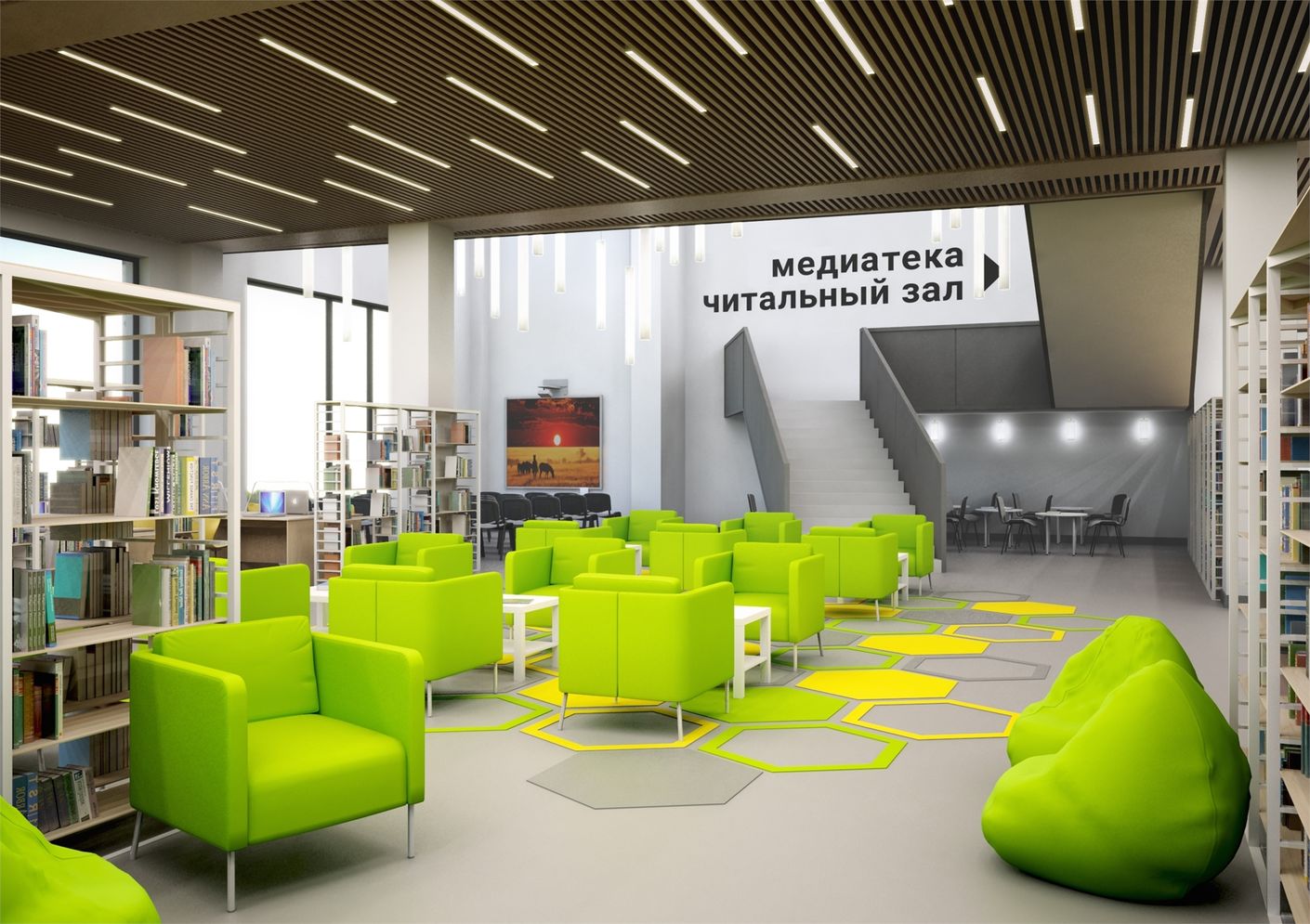 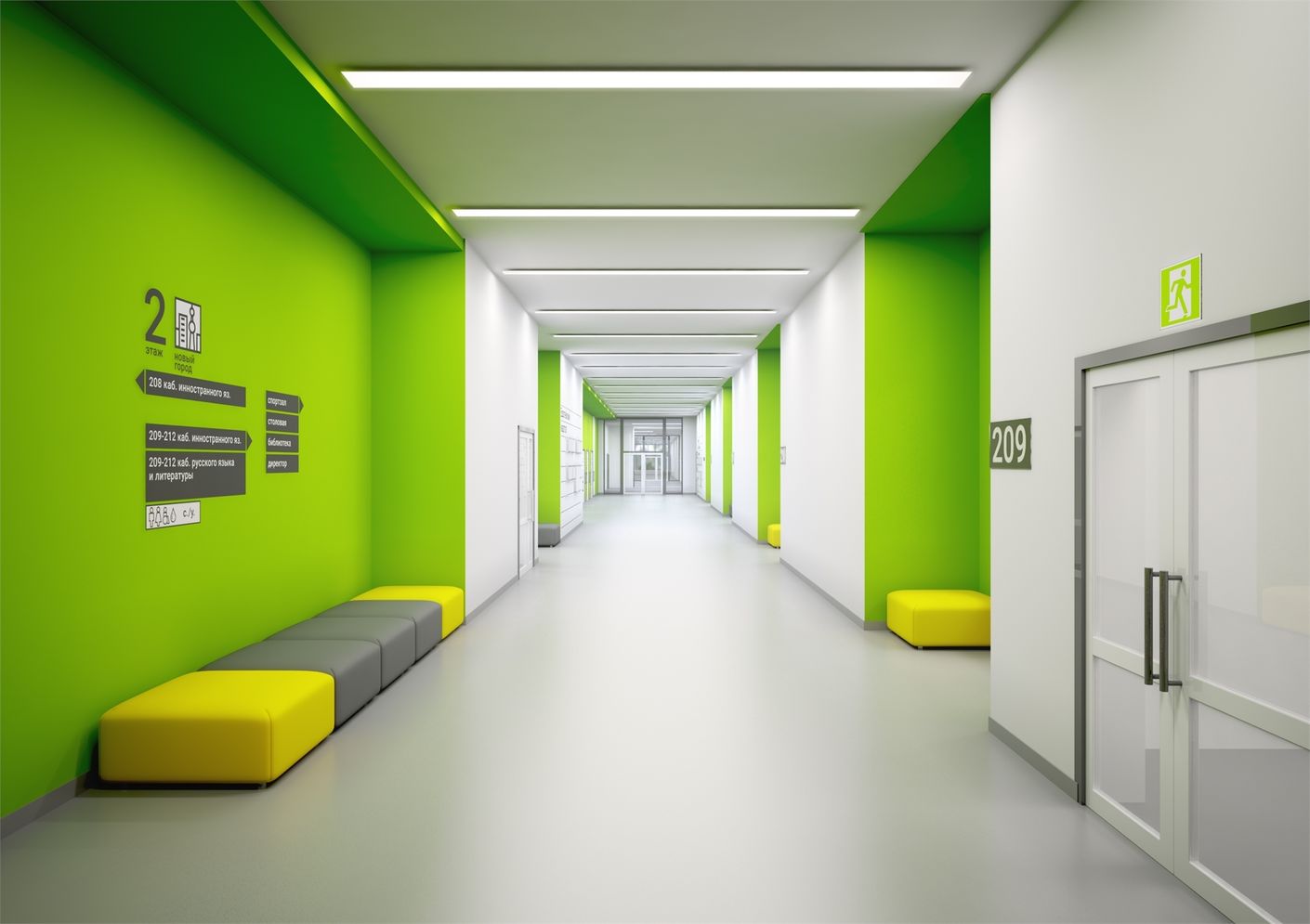 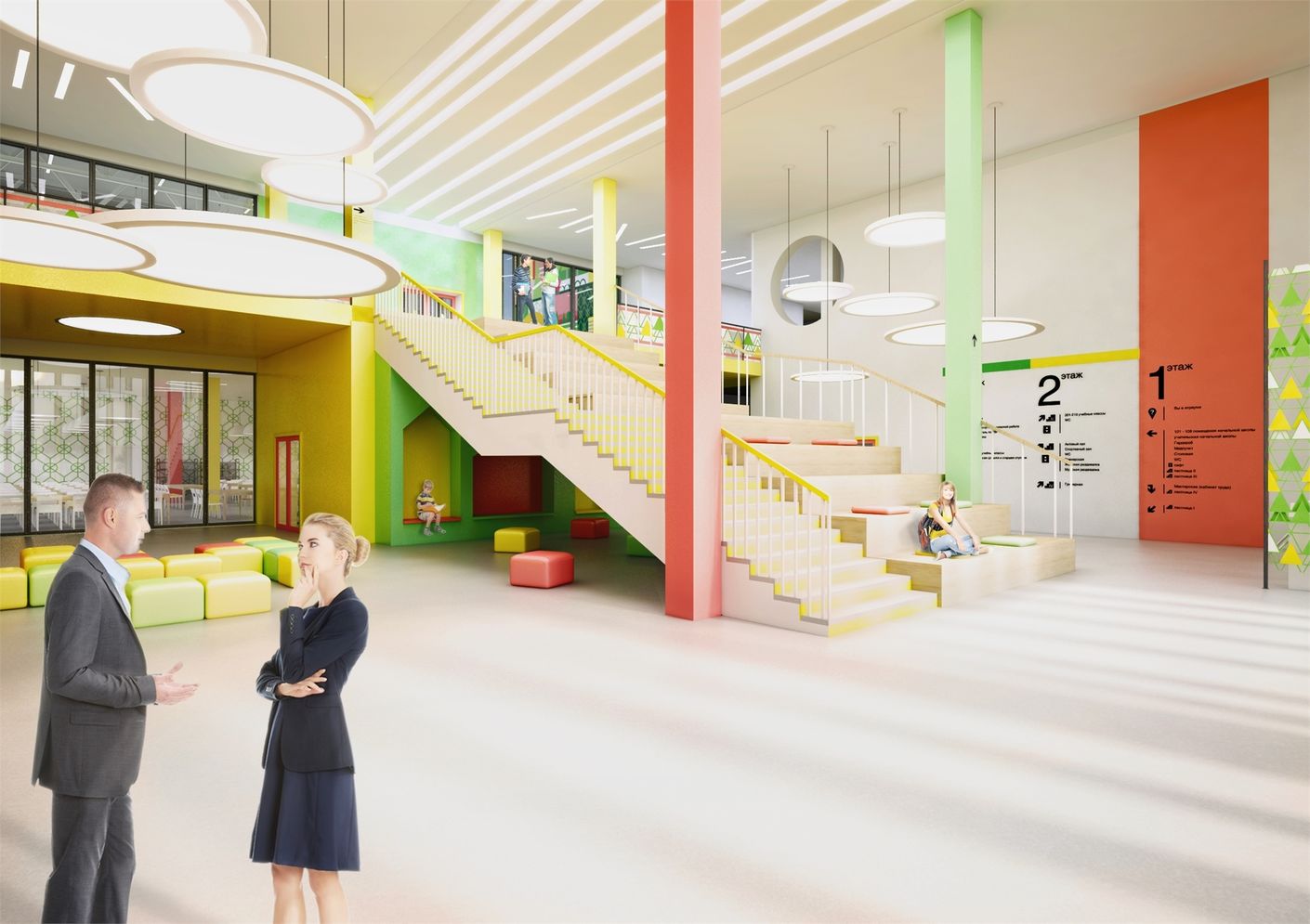 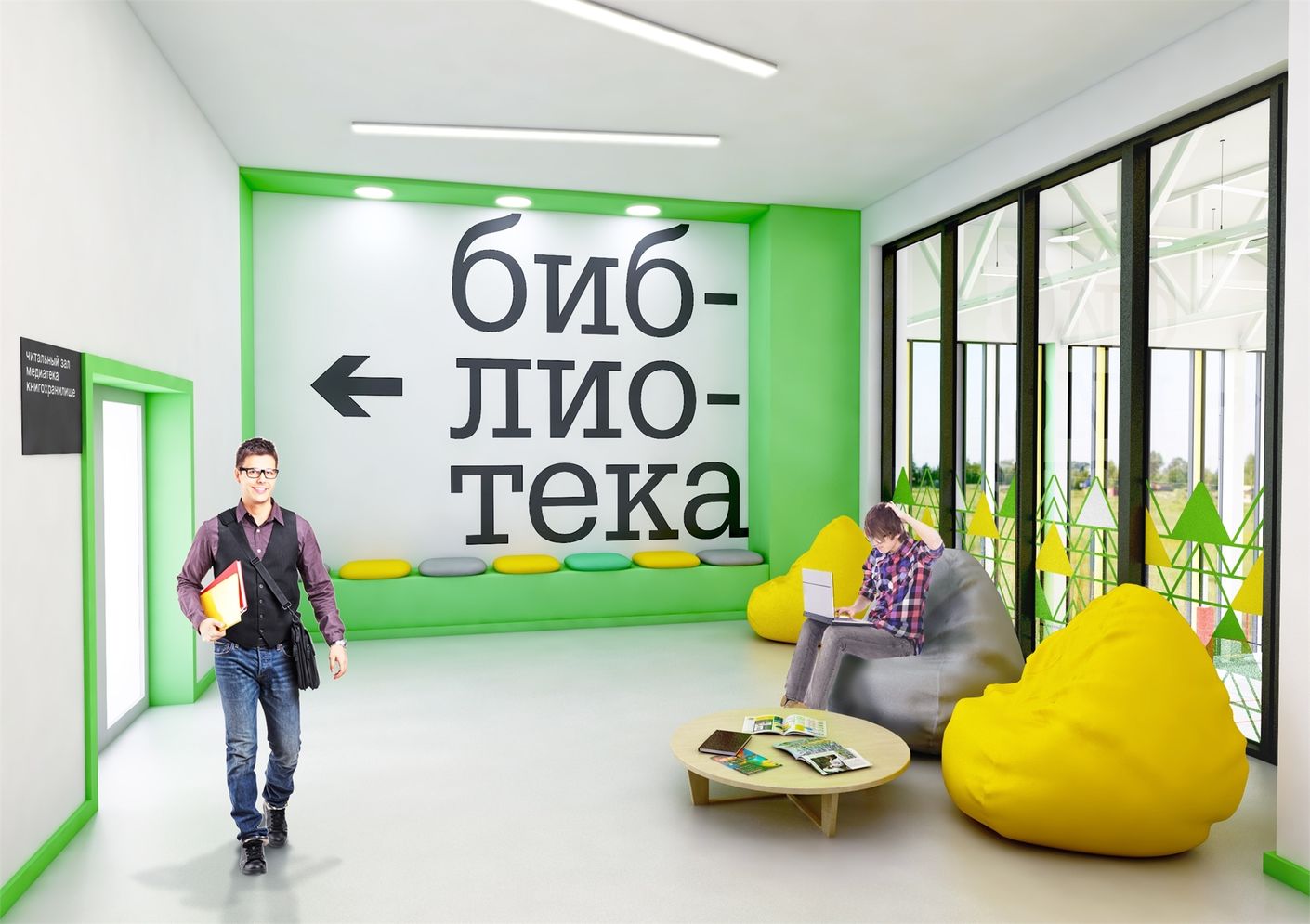 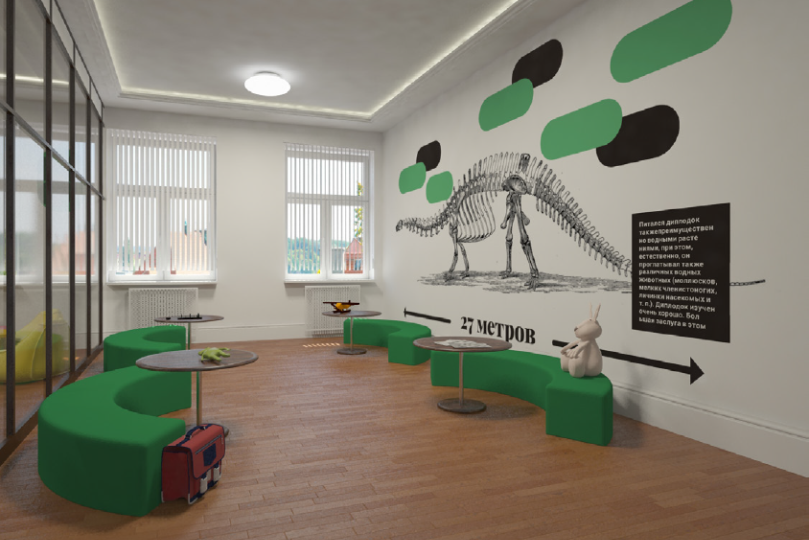 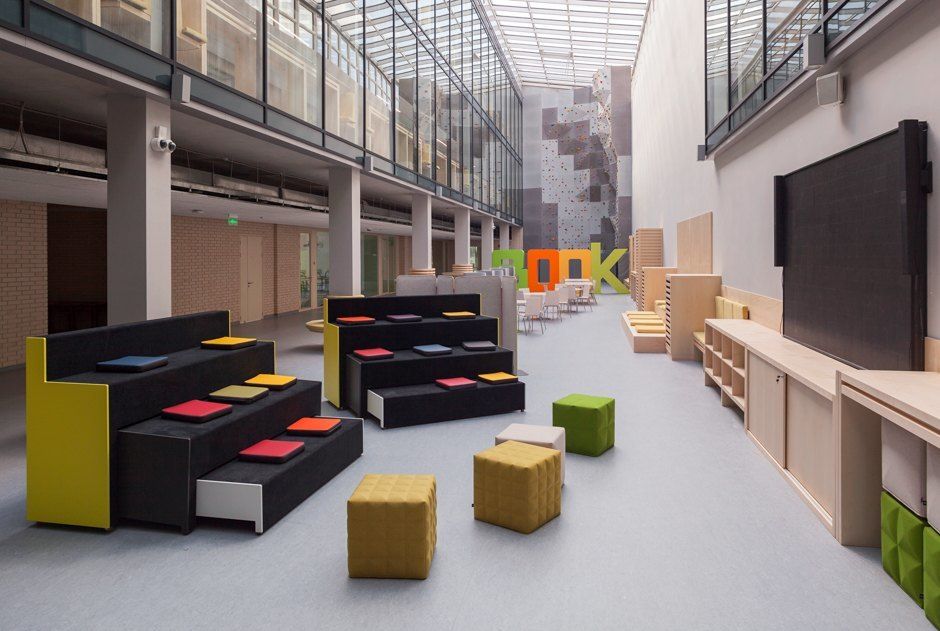 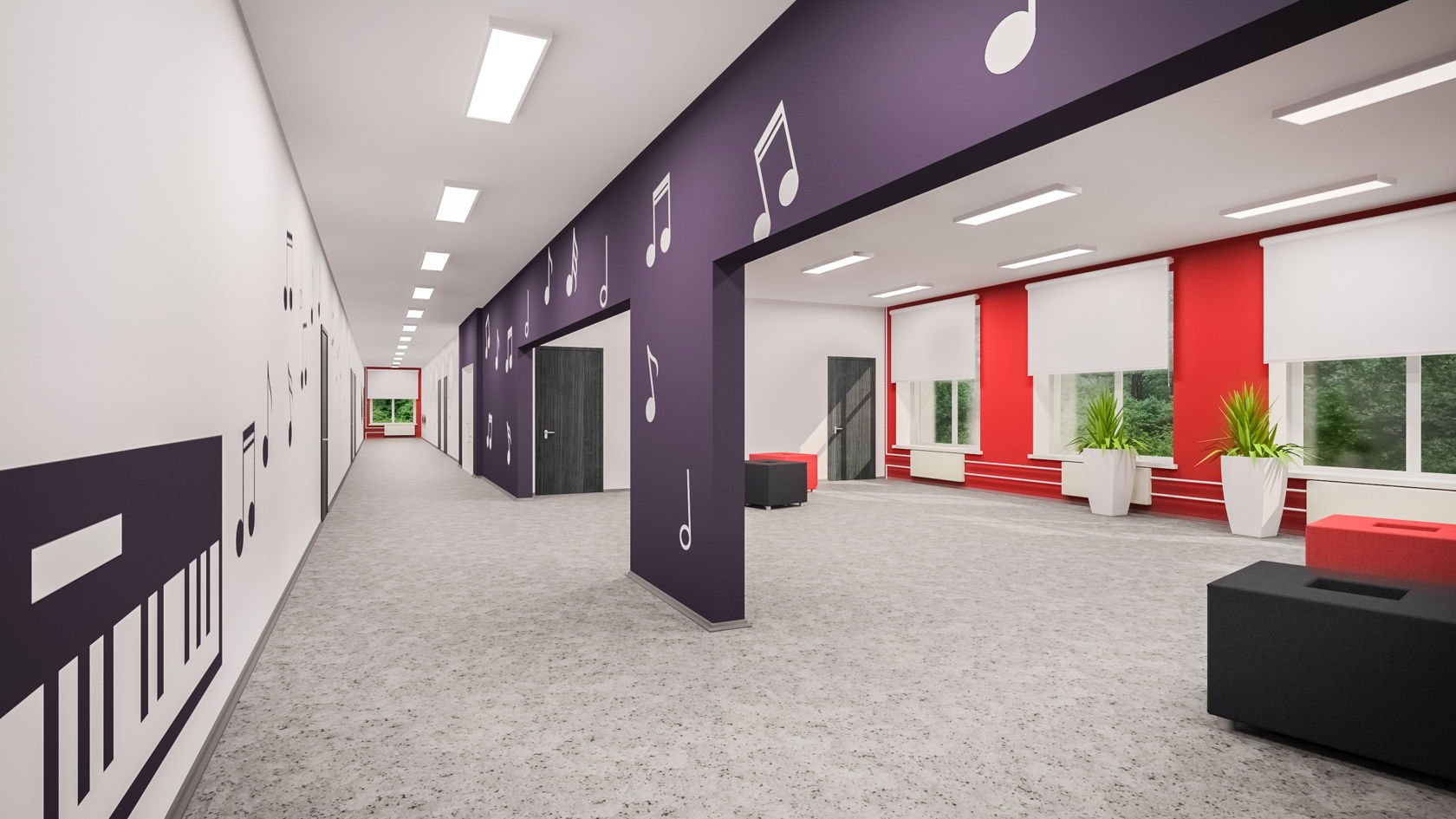 СПАСИБО за внимание !